Тернопільська спеціалізована школа I-III ст. №3 з поглибленим вивченням іноземних мов
З досвіду роботи 
вчителя англійської мови 
Новікової Любові Євстахіївни
Тернопіль 2015
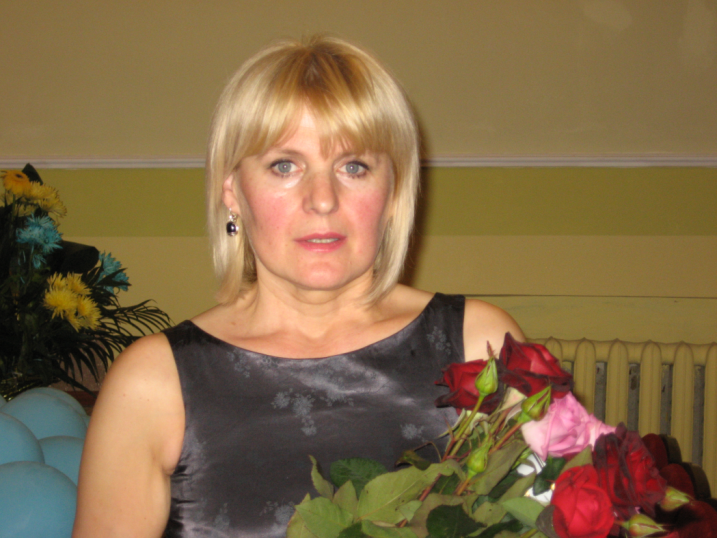 П.І.П.: Новікова Любов Євстахіївна	
Посада: вчитель англійської мови
Освіта: вища
Стаж роботи: 35 років
Кваліфікаційна категорія: вища
Звання: старший вчитель
Тема, над якою працюю: «Розвиток мовленнєвої компетенції»
Робота    з обдарованими                                                учнями
2012-2013 н.р.II етап олімпіади з англійської мовиМочульська Вікторія- 2 місцеКарп’юк Христина – 2 місце
III етап
Карп’юк Христина -  1 місце
                           IV етап
Карп’юк Христина -  3 місце
2013-2014 н.р.
II етап олімпіади з англійської мови
Карп’юк Христина -  1 місце
Мочульська Вікторія -  1 місце
Демкович Олександра – 3 місце

III етап
Карп’юк Христина -  1 місце
Мочульська Вікторія -  1 місце

IV етап 
Карп’юк Христина -  1 місце
2014-2015 н.р.
II етап олімпіади з англійської  мови
Мочульська Вікторія -  2 місце
Зацепанюк Софія – 3 місце

III етап 
Мочульська Вікторія -  1 місце
Публікації
Стаття «Grammar Games» в журналі «Іноземні мови в школі», 2010 рік
Стаття «Розвиток творчих здібностей учнів», 2014 рік
Стаття «Ідіоми як один із засобів підвищення ефективності вивчення англійської мови»(готується до публікації), 2015 рік
GRAMMAR FOR FUN
A grammar is a series of statements about the way a particular language works English grammar is “the English way of saying things”.
It is true that what we have to say is more interesting than a study of the language itself. But grammar is worth studying because an understanding of it can help us to express our ideas clearly and effectively. Are you bored with grammar rules? Yes? I know that the best way to learn a foreign language is to go and live in the place, but not a lot of us have such an opportunity. I propose a set of non- . competitive games for language teaching I use at my lessons.
Each game is offered as working on a particular grammar area, but you can fill each frame with whatever grammar content you want.
There are some games in which students build sentences and paragraphs in warm cooperation with each other rather than in competition. Your role is to give silent feedback to individuals and to the class, but only when absolutely necessary' The average teacher today notches up a score of about 60-70% teacher-talking time in his classes. Just 35% or less is left to the students. Some exercises could bring your teacher-talking time down to less than 5% of the overall exercise time.
In some exercises students are asked to write and say things about themselves and people who are significant to them within a set of structures prescribed by the teacher.
The students focus is on what they are saying not on the form they are using. They control the content you control the structures.
Grammar is perhaps so serious and central in learning another language that all ways should be searched for which will focus student energy on the task of mastering it. One way of focusing this energy is through the release offered by games.
Where do these games fit into a teaching programme? In my own teaching I use games in two ways:
after a grammar presentation to see how much the group have learned
as revision of a grammar area.
I use games as a central part of the student’s learning process.
You may ask me about the advantages of grammar games. Well, there are three of them:
The teacher is free to find out what the students actually know, without being the focus of their attention.
Serious work is taking place in the context of a game. The «game»       locomotive pulls the grammar train along.
Everybody is working at once – the 15-30 minutes the average game lasts is a period of intense involvement.
"Noughts and crosses"
Grammar: Determiners - some, any, much etc.
Tell team A they have 20 seconds to choose a particular square and produce a correct sentence using the word on the square. If they take longer than 20 seconds they lose their turn. If they produce a sentence, ask team B to say whether it is correct or not. If team B’s in judgment is correct accept it and if not correct it. If team A’s sentence is correct, give them a cross in the corresponding square.
Team B plays in the same way.
This game frame can also be used successfully with the following languages
areas:
“false friends” e.g. sensible / sensitive
                                become / receive 
                                 large / long
Competitive games
“Headless sentences"
Grammar: Present simple passive 
Level: upper intermediate 
Time: 15 minutes

………. is played by two or four people, often on grass
………. is watched by millions more than play it
………. is an event often won in the Olympics by black competitors
………. is dominated by the Chinese
………. a try can be converted into a goal
………. is/are played mainly by men in pubs
………. tends to be played by rich people with a small, petted ball
………. are betted on by all sorts of people
………. is played with nothing but a simple board and small round counters
………. a man may not be hit below the belt
………. the big balls have to end up as close as possible to the little ball
Sentence heads
                                     The 100 meters     	          Chess 
                                          Rugby                              Horses
                                          Tennis                             Tables tennis 
                                           In Bowls                          Darts
                                           In Boxing
                                                  Soccer
                                                  Mahjong
                                                  Golf
Your words - my grammar" 
Grammar: Present perfect continuous 
Level: Lower-intermediate 
Time: 15 minutes

I write a sentence in the target structure on the board, e.g.:

Who’s   been    eating my porridge?

Students have to write the same grammar as the about sentence, but all the words apart from the one in the box (“been”) must be different and must be their own words.
Students write their own sentences on the board and I ask the class to decide which sentences are right and which wrong.
"Give a meaning"
Grammar: Varied structures 
Level: Lower-intermediate 
Time: 5-15 minutes

Write on the board: I am a hotel. The students can change the meaning of the sentence by adding one word only. Write up their suggestions. (It may be the following):
I am not a hotel 
I am a hotel manager 
I am a hotel porter 
I am running a hotel
 I am selling a hotel
 I am a hotel receptionist etc.

Clearly, depending on your grammatical aims, you will vary the rule of how many words are to be added.
MAKE IDIOMS BE YOUR FRIENDS

Idioms are words, phrases or expressions which are commonly used in everyday conversation by native speakers of English. They make the language more colourful. People use idioms to express something more vividly  and briefly.
Idioms bring a clear mental picture. My students like to use idioms very much and they know a lot of them.
Once you know even some idioms they can be a lot of fun.
On the other hand it is very important to learn the places and situations where to use them.
My students never say «In is not my cup of tea» while talking about idioms. Here is only a small part of idioms used by my students.
colour idioms
«red»
make somebody see red - become violently angry
catch somebody red-handed – catch in the very act
try to draw a red herring across the track – lead the attention away from the real point
to see the red light – be aware of approaching danger
paint the town red– have a say, high – spirited, noisy time
like a red rag to a bull – somebody that causes violent anger
«pink»
to be the pink of perfection – perfect perfection
to be in the pink – very well
see something through rose coloured spectacles – optimistically, seeing everything in a pleasant light
«blue»
to be blue in the face – (with cold)
to fee rather blue  (in the blues) today – rather miserable
read blue books – government publications
something that happeus once in a blue moon – very rarely
talk till all is blue – as long as you like
come out of the blue– be quite unexpected
«green»
to live to a green old age – age full of youthful strength
to be green – easily deceived (slang)
to be green with jealousy – very jealous 
«white»
to be an absolute white elephant– something valuable but useless of which the owner would be glad to be free
a white lie– a lie told for a good purpose
to show the white feather – to be a coward
to whitewash somebody’s reputation– to make it appear good and honourable
«black»
to see something black and white– in writing
to swear black is white– to not believe somebody’s words
get in somebody’s black books – out of favour
black looks – looks of displeasure
to be the black sheep of the family – person with a bad character

animal idioms
to kill two birds – to do two things at one and the same time
to kill the goose that lays the golden eggs – to be greedy and foolish
to be like a bear with a sore head– a bad-tempered person
to be like a bull in a china shop – an awkward, heavy – footed person
to not count somebody chicken before they are hatched – to be very wise and clever
to not buy a pig in a poke – to examine carefully what you are buying before you pay your money
to not put the cart before the horse– to do things in the right order
to let sleeping dogs lie – to leave alone things that might cause trouble
to cast pearl before swine – to not waste good things on people who can’t appreciate you
to lock the stable door after the horse is stolen – to take safety measures are necessary
somebody bark is worse than his bite – to not worry when your sharp-tongued friend says something unpleasant
to let the cat out of the bag – to tell somebody’s secrets
horse sense – to be full of sound common sense
to change horses in midstream– to make changes while a job is in progress
to lead a horse to the water but to not make it drink – there are things you can’t force people to do
-    to work like a horse – to be cheerful and hardworking
to look a gift horse in the mouth– to be too generous-hearted
to put somebody’s shoulder to the wheel – help others in difficulty
care killed a cat – to worry to much
lead a cat and dog life– to quarrel to much

parts of the body
«heart»
a job after his own heart – of the kind he very much liked
to wear somebody’s heart on their sleeve – show their feeling openly
his heart is in the right place – have true, kind feelings
somebody’s heart goes into – to be very afraid 
somebody’s heart goes into somebody’s boots – to feel in despair
to be downhearted –  to be sad, discouraged

«hand»
to try somebody’s hand – to make an attempt
to be close at hand – near
to leave from hand to mouth – in great poverty unable to save anything
lay hands on – find something
to have somebody’s hands full – to be very fully occupied
first-hand information –  the latest


So, enjoy idioms and make sure your English will be stunning. I hope these idioms I use at my lessons will be helpful in every day’s life.
Життя у школі повинно бути цікавим!
Мій педагогічний досвід складає вже більше 34 роки, а досвід роботи класним керівником становить понад 23 роки. Впродовж цих років я працюю над темою: «Розвиток творчих здібностей учнів на уроках та в позаурочний час та врахування індивідуальних особливостей учнів». На мій погляд, ці теми є глобальними та значущими у роботі з дітьми. Давня мудрість гласить: «Якщо твої плани розраховані на рік-сій хліб, якщо на десятиріччя-посади дерево, якщо на віки-навчай дітей». Ось це я намагаюсь робити вже понад 34 роки. В умовах сучасної школи інтерес до цієї проблеми значно зріс, бо ж усі ми, і батьки і вчителі, хочемо бачити талановитих та творчих дітей. Кожного разу, беручи керівництво новим класом, не перестаю дивуватись, наскільки талановитими є мої діти, наскільки великим є їхнє бажання розвиватись і зростати у своїх талантах та здібностях, і наскільки безмежними є їхні можливості.  Мені залишається тільки встигати допомагати їм розвивати свої таланти.
Не на одному поколінні учнів випробувані заходи та проекти, різноманітні програми та акції, про які я буду ділитись з усіма вами.
Найважливішим засобом розвитку особистості, її життєвої компетенції є діяльність. Мені щастить на активних, розумних та творчих учнів. Я лише злегка направляю їх, пропонуючи їм різноманітні конкурси. Так, беручи 5 клас, традиційним для мене є організація Дня Здоров’я. Я вже не раз переконувалась, що це найкраще згуртовує учнів, батьків та класного керівника.
У сонячний та яскравий день ми всією родиною виходимо у ліс, організовуємо спортивні змагання, де участь приймають всі: батьки, діти та я сама. Почуття, яке охоплює всіх нас, не порівняти ні з чим. Якими ж смачними є ковбаски, смажені на вогні, уха, зварена батьками, та дивовижні історії біля вогнища. Ці Дні Здоров’я  стають потім традиційними, іноді навіть двічі на рік: восени та весною. Восени 2014 року ми провели День Здоров’я у Школі верхової їзди, що під Тернополем. Батьки з не меншим азартом, ніж діти, катались верхи. Учні відчували гордість і за себе, і за своїх рідних. На мій погляд, ніякі бесіди та виховні години у класі не розвивають творчі здібності дітей так, як лише один такий захід. Але ж у нас їх так багато у класі! Якою популярністю користуються серед моїх учнів щорічні конкурси «Містер класу» та «Міс класу». Учні змагаються у різноманітних конкурсах: поетичний, кулінарний,господарський та показ мод на подіумі, знання правил етикету. Кожного року готуються різноманітні призи та номінації: серед дівчат це «Міс класу», «Перша Віце-міс», «Друга Віце-міс», «Міс Чарівність», «Міс Фото», «Міс Кулінарочка», «Міс Глядацьких симпатій», серед хлопчиків це «Містер класу», «Містер Шарм», «Містер Глядацьких симпатій», «Містер Фото», «Містер Інтелект». Одним із конкурсів є виступ претендентів зі своїми родинами.  Треба бачити:  як батьки співають та танцюють зі своїми дітьми. Оце і є та діяльність, яка і розвиває особистість і підвищує її самооцінку та впевненість у собі. Хіба не такими ми хочемо бачити своїх дітей?
Звичайно, ви можете сказати, що не всі діти приймають учать у конкурсі. Стосовно виступу, можливо, і ні. Але є групи, які готують призи, плакати, художні виступи між номерами учасників,  оце вже і є повне залучення всіх учнів до проекту. У своїй роботі я завжди пам’ятаю, що важливо створити сприятливу атмосферу спілкування із учнями,поважати, довіряти, та саме головне, визнавати та дякувати за досягнуті результати та перемоги.
 Дуже подобається моїм учням щорічний конкурс «Наш клас має таланти», де учні представляють різні жанри: художній, оригінальний, поетичний. Художній в свою чергу ділиться на вокальний та танцювальний. Переможці отримують справжні призи, виготовлені батьком нашого учня.
Щоб підтримувати та не забувати наші українські традиції, ми щороку у грудні проводимо «Українські вечорниці». Я, батьки та діти, одягнені у національні костюми. Ми куштуємо українські національні страви, які приготували наші батьки і діти, ми співаємо українські пісні та танцюємо українські народні танці. Запалені на столах свічки створюють затишну та неповторну атмосферу. У такі хвилини розумієш, що ми є однією родиною, українською та близькою по духу. Хтось наважується вперше заспівати, а хтось розповість українську гумореску. Такою є організація життя людини, де однією з важливих функцій є стимулювання позитивні мотивації кожного учня у процесі організації різних видів діяльності. А це, у свою чергу, спонукає моїх вихованців до генерування оригінальних ідей.
Так Катя Глова, яка по натурі є дуже творчою особистістю, створила театр, для якого пише сценарії, і виступи якого ми неодноразово бачимо на наших заходах. Вона працює зі своїми акторами, як справжній режисер, вона вдало моделює життєві ситуації, беручи за приклад свою родину, переносячи образ свого дідуся та бабусі, мами, тата та сестрички у рольову гру під назвою театр.
Художній хореографічний колектив «Сучасні ритми» є окрасою нашого класу та школи. Це і оригінальні костюми, і сюжетні танці, які теж, як маленький театр: зі своїми тривогами, запалом та емоціями. Кожного року це нове і яскраве шоу. Це «Бродвей» у 5 класі, «Кармен» у 6 класі, «Домовички» у 7 класі, «Мажоретки» у 8 класі, «Україно, моя» у 9 класі. У колективі із 18 дівчаток задіяні 14, четверо не танцюють лише через слабке здоров’я. Наш колектив успішно виступав у ТНЕУ та ТРЦ «Подоляни». 
З метою пізнання свого краю я організовую багато проектів. Так, наприклад, мною був започаткований цикл бесід «Історія моєї вулиці». На виховних годинах учні впродовж року розповідали, на честь кого була названа їхня вулиця та розповідали історію вулиці з року заснування і до сьогодення. Ми всі дізналися багато цікавих фактів із історії великих людей та подій, тому що готуючись до виступу перед однокласниками, учням довелось опрацювати величезну кількість інформації: в архіві, інтернеті та з розповідей бабусів та дідусів. У цьому проекті була задіяна кожна дитина класу.
Коли цикл бесід завершився, діти з подивом говорили, що вони навіть не здогадувались про такі цікаві факти та таких відомих людей, або історичні події нашої держави та світу. Вони почали ще більше пишатись вулицею, на якій живуть.
 З 2012 року ми розпочали новий цикл бесід на виховних годинах: «Професії наших батьків». Бесіди покликані ознайомити учнів із різноманітними професіями, мати змогу ще більше пишатись своїми батьками та їх нелегкою працею, про яку вони під час нічого не знають. Ми вже відвідали фірму «Інфотехцентр», де учні дізнались про технічні засоби та різноманітні гаджети, а батько учениці розповів багато цікавого про різного роду пристрої. Ми відвідали студію меблів та штор «Інтер’єр», де, крім цікавої бесіди мами учениці про свою професію, учні самотужки навчились робити квіти із тканин, це був дуже захоплюючий досвід. Ми з радістю побували у стоматологічній клініці, де мама учениці розповіла нам про професію стоматолога. Це так вплинуло на моїх учнів, що багато з них навіть вирішили обрати собі у майбутньому цю професію. 
Паралельно з усіма цими проектами стартував і інший: «Мандруємо та вивчаємо рідний край». Я завжди залучаю своїх учнів у процес планування виховних заходів та проектів. На мою думку,  дітям буде цікавіше займатись тим, що вони самі і придумали. Інколи я тільки «підкидаю» їм ідею,  а вони самі втілюють її у життя.
Так у моєму класі зародилась акція «Допоможи хворій дитині». За нашої ініціативи вся школа залучається до збору коштів на лікування хворих дітей. І коли дитина віддає хворому свої гроші, які вона збирала на велосипед для себе, та при цьому каже: «Я можу бігати, стрибати, кататись, а ця дитина не може, то нехай мої гроші їй допоможуть», в такі хвилини охоплюють почуття гордості та найвищого щастя через те, що виховуєш таких чуйних та небайдужих громадян. 
Ще один проект, який був дуже успішним у моєму класі, є конкурс «Різдвяна композиція». Чотирнадцять образів різдвяної феєрії були зшиті дітьми та батьками власноруч та представлені на міському та обласному конкурсах. Ми вибороли перше місце. Учні та батьки більше 3 місяців працювали над кожним образом, і ляльки вийшли, як живі. Можна тільки радіти таким проявам власних здібностей.
Мої учні є постійними переможцями вертепних дійств у школі. Думаю, що театр допоміг кожному впевнено почуватись на сцені та виявляти свої акторські здібності.
Не забуваю я і про заходи, пов’язані з англійською мовою, адже я є вчителем іноземної мови. Було втілено в життя безліч ідей та проектів. Лише за останні 4 роки мною та моїми вихованцями були проведені фестивалі: «Save the World», «We are for peace», «St.Valentine’s around us».
Разом із учнями 10-А класу був проведений відкритий урок: «Види музики», де звучали різноманітні музичні стилі, де учні грали на скрипці, гітарі, сопілці та баяні, де звучала поезія англійською мовою, яку пишуть самі учні. Ми  слухали великих виконавців світу музики, співали самі, а потім нас підтримали батьки, які були присутні на уроці. Шоу «Святий Валентин навколо нас» зібрав моїх учнів 8 та  10 класів. Учні впродовж 2 годин співали,танцювали, розповідали історію цього свята, про його символи та забобони у різних країнах. Я вважаю, що для успішного формування у учнів якостей творчої особистості, їм варто надавати максимум можливостей для випробовування себе у творчості. Кожна дитина по своєму неповторна. Вона приходить у цей світ, щоб творити своє життя, знайти себе та самореалізуватись. Хто здібний до музики, до образотворчого мистецтва, художньої праці, хтось до математики, хтось пише вірші та оповідання, хтось хороший спортсмен. Скільки дітей-стільки і здібностей, які залежать і від школи також. Як же це виявити? Беручи дітей у 5 класі, починаю з анкетування, з якого з’ясовую, що подобається тій чи іншій дитині, що їй дається легше, що важче, в чому вона чи він хотіли б себе проявити. А далі спостереження та щоденна робота. Інколи і сама дитина не підозрює, на що вона здатна. І моя задача, як і кожного, хто вибрав цю нелегку працю, зробити так, щоб камінчик перетворився на діамант і почувався впевненим і потрібним у класі, школі та житті.
Здібності самі по собі не гарантують творчих здобутків. Для їх досягнення необхідний «двигун», який запустив би в роботу механізм мислення, тобто необхідні бажання і воля, потрібна мотивація. 
У класі, яким я керую вже 6 рік, у перший рік навчання було лише 2 відмінники. Я вирішила в кінці кожного навчального року вручати відмінникам медалі «Відмінник навчання», «Учень року» та «Учениця року». Медалі виготовляє батько нашого учня. І в кінці року при врученні медалей нашим відмінникам та мотивація якраз і з’явилась: а чому не я. У 2013-2014 навчальному році відмінників уже 6. Ми продовжуємо нагороджувати учнів медалями, до яких додались номінації: «Найактивніший класу» та «Кращий черговий». Крім цього, у класній кімнаті є стенд «Ми пишаємося ними», де є фотографії відмінників та активістів класу. Щоб опинитися у числі тих чи інших, діти наполегливо працюють цілий рік. А у травні місяці на класних зборах ми підводимо підсумки та голосуємо за найкращих. Умова єдина-проявляти себе у повній мірі у тому, що тобі вдається найкраще. Самореалізація і є основою моєї роботи як педагога та класного керівника. У 2012 році моя учениця Мочульська Вікторія  виборола 2 місце у конкурсі «Учень року». І хоча вона змагалась з учнями 9, 10 класів, впевнено здобула перемогу. Я кожного дня повторюю своїм учням, що природа щедро наділила кожну дитину можливостями розвиватись, і що необхідно лише знайти, як реалізувати ці можливості.
Тільки за такої вимоги кожен зможе піднятись на найвищі висоти творчої діяльності. Я твердо переконана, що виховання дитини здійснюється лише шляхом активності лише самої дитини. Все, що ми робимо «з під палки,» приречене на провал. Учні, на мій погляд, не повинні відчувати себе об’єктом  професійних зусиль. Я намагаюсь проявляти гуманізм та повагу до дитини у поєднанні з вимогливістю. Я стараюсь розкривати перед учнями перспективу їхнього росту, допомогти їм досягти успіху, при цьому враховуючи їхні індивідуальні особливості та вік. Виховання здійснюю в колективі та через колектив. Найважливішим фактором успішного розвитку творчої особистості для себе визначила неформальне спілкування та особливі відносини із кожним своїм вихованцем. Неможливо досягти результатів у вихованні учнів тільки наказуючи та вимагаючи. Вчитель-друг, на мій погляд краще, ніж вчитель-диктатор. Коли створюється емоційна та доброзичлива атмосфера, коли організація діяльності учнів здійснюється з урахуванням їх інтересів, потреб та здібностей, коли вирішення творчих завдань пробуджує в кожного учня дослідницьку активність, спонукає до успішних дій та досягнення поставленої мети, то ефективність роботи вчителя щодо розвитку творчої особистості багатократно підвищується. Я намагаюсь своїм власним прикладом зацікавити учнів процесом творчого пошуку.
Я сама пишу вірші, тому мої учні пишуть вірші англійською та українською мовами. Я танцюю та співаю, тому вони з радістю танцюють та співають також. Я приймаю участь у всіх спортивних змаганнях у класі, тому у спортивних гуртках майже всі учні мого класу.
У класі регулярно випускаються газети на різноманітну тематику: «Подорожі Україною», конкурси та про те, чим клас живе в даний момент. 
Попереду у нас ще багато цікавого та незвіданого.
Любов Новікова
Класний керівник 10-А класу
Вчитель англійської мови 
Тернопільської спеціалізованої школи I-III  
                         ступенів №3 з поглибленим вивченням 
                         іноземних мов
Школа передового педагогічного досвіду
Звітні науково-практичні конференції
 Демкович Олександра(11 клас): тема «Творчий  та життєвий шлях Богдана Лепкого»
Лучка Ірина(11 клас): тема «Борщівська  вишивка»
Зацепанюк Софія(10 клас): тема «Фестивалі Тернопільської області»
Лобас Роман(10 клас): тема «Життєвий шлях Якова Гніздовського»
Ратушна Аліна(10 клас): тема «Джерела   Тернопільщини»
Щорічні відкриті уроки для вчителів, які проходять педагогічну перепідготовку в Інституті післядипломної освіти
Майстер-клас для вчителів міста «Види контролю читання»
FLEX
5 учнів побували на навчанні в США: Вальчишин Андрій, Головко Максим, Якубенко Вікторія, Маценко Вікторія, Лучка Ірина
У 2014-2015 н.р. троє учнів пройшли 3 етап конкурсу: Зацепанюк  Софія, Шуль Олена, Лобас Роман
Конкурси
2013-2014 н.р.
Міський конкурс «Формування творчої особистості» (Номінація «Вчитель загальноосвітнього закладу») – 3 місце
Фестивалі
Проект «Save the Planet»
Пісенно-поетичне шоу «St. Valentine’s Day»
«ABC Party»
Тема, над якою працюю: 
«Розвиток мовленнєвої компетенції»
DEVELOPING OF SPEAKING SKILLS
We are normally  more relaxed in speaking than in writing, less concerned with rules 
and errors. Speaking comes more naturally to us, but this does not mean that speech has no aims, no goals, no requirements. In fact, the circumstances of speaking impose conditions that are sometimes more difficult than those in writing.
For example, a spoken massage usually has only hearing. The speaker who does not immediately gain the attention and interest of listeners has lost them forever: a reader can always go back and reread. 
When following a speech over TV or the radio, a listener’s  mind may wander, and what is lost cannot be recaptured.
I try to teach my students that speaker’s voice and gestures are important consideration that influences oral communication. A speech has been called «an essay on its hind legs», but all speeches and all speaking are much more than just than.
Some of my students like conversation very much. It’s one a universal form of their social activity and their most important means of communicating with others. They understand that good conversationalist – one who listens courteous and attentively to others and also have something interesting to say – is welcomed every where .
Four students visited the USA as winners of FLEX and three students are going to study there this year. They are Roman Lobas, Sophia Sazepanyuk and Olena Shul. Such students as Vita Mochulska, Sophia Sazepanyuk and Kristina Karpiuk have been annual winners of English Olympiads since 2010.
Oleksandra Demkovytch being a student of 11th form passed TOEFL in 2014 and was invited to study in one of the universities of Lithuania. 
New she is one of the best students there.
My students write their own poems. A lot of students are very active in conversation/ They easily communicate with native speakers. 
But not all my students are so lucky. A lack of opportunities for exchange of talk produces irritation, boredom, and even serious mental disorders. One of the most severe of all prison punishments is solitary confinement. 
That’s why I recommend my students to practice conversation. Join in good talk whenever they can. Listen in on good conversation when they have the opportunity to do so without being a pest or an eaves dropper .
I like practicing students’ speaking through general discussion. They pool the information of group and try to find a satisfactory approach to the problem under discussion. 
One of my students may preside, another can act as a moderator and direct questions to the speaker. Very often no normal speech is involved. In that case I guide the discussion.
To various types of discussion I use in my job belongs the panel, or round table. My students like to discuss various aspects of a selected topic. The discussion usually informal, resembles a spirited conversation. My function as a moderator is to keep the talk going, to sift out agreements where possible, to summarize the argument for the audience at the end.
Well, very often I use the town meeting type a group of «experts» - usually four – discusses opposing attitudes toward some important public question( for example: «Junk Food: good or bad for your health», «Good mood – is it so necessary in our life», «Voluntary Work», «Sport: for or against» etc.).
Each speaker is given at least one opportunity to reply to another’s argument. The group is provided chances to enter  the discussion and to ask questions of the speaker. I, as a teacher, only introduce the speakers and control student’s participation.
As for me, I would like to practice formal debates in my job. I’ve never tried them. It’s a good form of intellectual sport. It is used in political campaigns may be more of ten, than in schools, but I think it is worth using widely ( Maybe some of teachers use this form in their job. I am just talking about myself). In formal debates, the proposition to be argued is carefully formulated so as to avoid ambiguity.  Opposing students are organized into teams, each with a captain. Each speaker is allowed to speak twice in a prescribed order. 
Here are some exercises I practice with my students during the lessons.
Listen to what you consider a typical conversation between two friends or schoolmates.  Summarized it for the group, using direct quotation if you can. Criticize their conversation from your point of view.
Find an example of an interesting conversation in a short story from your book. Tell why you think it is interesting and effective.
Listen to a television or radio speaker who interests you. Prepare an oral report that analyzes this speaker’s performance.
4. Find an interesting modern speech. Prepare a detailed outline of it.
Prepare a three-minute speech to be delivered to the group on a subject you have used for a composition.
And, of course. All these types, all these methods are good and give the result you expect in case all your students have high level of speaking skills. Unfortunately, not all my students are good English speakers.
Foreign languages are considered to be a hard work every day. Some of them are very lazy, the other students are found of Maths, History etc., but their parents want them to study at school, specialized in foreign languages, therefore there isn’t any motivation to study English for instance. One of my students said that he had been forces to study English nine years ago. He hates foreign languages. «Maybe in some years I’ll be ready to study English, but not now», he says. And another reason,  as I said is a lack of opportunities for exchange of talk. In any case, if there is a desire, it will be a result.
Some of students are afraid of spelling with mistakes, of not being understandable, of being laughed at and some other reasons. And my task as a teacher is to help my students.
I like the words of Ben Johnson very much. He said: «Language shows a man; speak that I may see thee». My slogan is: «Use every opportunity to increase your skill in speaking, for nothing is more revealing than your speech».
Методична розробка уроку «Voluntary work and organizations»(9-клас школи з поглибленим вивченням англійської мови)

Цілі уроку: 

Практичні:
1. Розвивати навички ведення дискусії
2. Автоматизувати навички монологічного та діалогічного мовлення
3. Розвивати навички аудіювання
4. Тренувати вживання умовних речень у мовленні

Розвиваюча:
5. Розвивати логічне мислення

Виховна:
6. Виховувати почуття необхідності у волонтерській роботі та причетності до неї
Aims:
Teacher: We’re going to talk about necessity and importance of voluntary work. Besides we have to revise some words from the topic «Jobs» and practice conditionals.

II. Warm-up(conversation)
Teacher:  So, volunteer organizations help different countries to solve most vital problems like environmental protection, school and university education, health service etc...They conduct lessons, treat sick people, save some rare plants, exchange their experience of using energy sources.  
What do you know about volunteers?
Student 1: I know that they train local people as health care workers and teach them how to become «green». They send all kinds of equipment, medicine, books, clothes, food etc..
Student 2: As far as I know, for volunteers working in different countries is a very meaningful experience. It’s so great to know that you have been helping people who really need it.
Student 3: Some of volunteers have worked in our city of Ternopil and our school too. They have been active teachers and participants of out-of-school and out-of-city activities. Some of them lived in our students’ families and it promoted making their relations friendly and natural.
Student 4: Guess what? Some volunteers are willing to come to Ukraine  again. They contribute much to improving the international image Ukraine.
Teacher: What volunteer organizations do you know? 
Student: UNICEF-it is dedicated to the health and protection of children around the world.
Student: Doctors Without Frontiers – it’s a relief group that provides medical aid.
Student: Red Cross – it’s a leading emergency response organization for victims of natural disasters and war. 
Student: OXFAM: Aid organization that responds to crises global poverty; sending food and water to those who survived in areas hit by the tsunami.
Student: Peace Corps-they give lectures and conduct lessons
Teacher: Which of them work in Ukraine? 
Students’ answers: Doctors «Without Frontiers», Peace Corps, Red Cross.

III. Warm up (pronunciation)
Refugee
Volunteer
Voluntary
Relief worker
Experience
Environment
Starving people
IV. Brushing-up activity
4.1 Teacher: Give me definitions to such words:
     Volunteer  (gives help willingly or unpaid supported or built by charity
     Relief work (assistance given to people in special need
     Refugee camp (shelter from danger or trouble)
     Starving people (die of hunger)
     Organization (organized body; system or society) 
     Experience (personal observation or contact knowledge or skill based on it)

4.2. Translate sentences from Ukrainian into English:
 - She’s doing volunteer work
 - I guess she’s helping starving people
 - It sounds like a great experience
 - If I were you, I couldn’t work as a relief worker
 - She  can’t imagine doing anything better than helping people
 - How long is she going to work for this organization?

4.3. Use the following expressions in your own sentences:
 - to work as a volunteer
 - to be out of action
 - pay attention to starving people
V. Listening/Speaking
Fiona’s Letter from Sudan

Students are listening to the text(twice)
Teacher: Answer the questions
Who did she get a letter from?
Where does Fiona work?
What kind of job does she do?
What sort of person is she?
What is her opinion about relief worker’s job etc.

VI. Homework
Students choose a card and give definitions
Flight attendant (sb. providing service on board of an airplane
Police officer –sb. who catches the thieves and criminals
Curator – custodian of a museum
Judge –official appointed to hear and try legal cases
Ticket inspector – sb. who’s employed to check if you’ve paid for travelling
Careers advisor – sb. who’s giving advice about the job
- Lifeguard – expert swimmer who rescues sb. From drowning
VII. Grammar

7.1.Teacher: Translate sentences into English
If I were you, I’d apply for that job.
If we don’t help starving people, we can’t be proud of ourselves
I wish I could work at a refugee camp
She wishes she worked as a lifeguard etc.

7.2. We even know very good grammar poems. Is it true?
 Student: If each little kid could have fresh milk every day
                 If each working man had enough time for play
                 If each homeless soul had a good place to stay
                 It could be a wonderful world
Student:  If we could consider each other
                 A neighbour, a friend or a brother
                 It could be a wonderful, wonderful world
                 It could be a wonderful world
Student:  If there were no poor and the rich were content
                 If strangers were welcome wherever they went
                 If each of us knew what true brotherhood meant
                 It could be a wonderful world
Conclusion

Teacher: Which country would you choose to go to as a volunteer? Why?
Student: I would choose Great Britain as I know English not bad. I would tell them about Ukraine. I would teach them Ukrainian etc.

Our time is up. Thank you for your work. I hope, you have found our lesson interesting. Good bye, see you tomorrow.